Marxism & Feminism
Dr. Boran A. Mercan
Marx and Marxism
Willem Bonger
American radicalism
George B. Vold 
Austin Turk
William Chambliss
New Criminology in Britain
Karl Marx (1818 – 1883)
Marx not straightforwardly interested in crime 
Rather he is political economist/having sociological lenses to reveal social inequality and distribution of power in society
Mode of production = relations of production + productive forces
However, his concepts and ideas have been very influential over centuries on criminologists
The source of radical & critical criminology
“In the social production of their existence, men inevitably enter into definite relations, which are independent of their will, namely relations of production appropriate to a given stage of development of their material forces of production. The totality of these relations of production constitutes the economic structure of society, the real foundation, on which arises a legal and political superstructure and to which correspond definite forms of social consciousness. The mode of production of material life conditions the general character of the social, political, and intellectual life. It is not the consciousness of men that determines their existence, but their social existence that determines their consciousness. At a certain stage of development, the material productive forces of society come into conflict with the existing relations of production . . . Then begins an era of social revolution.” (Marx,  1857: 5–6)
Structure (economic relations and forces determining human consciousness)→ superstructure (law, politics, ideology, etc.)
Capitalism, the latest stage of the development of modes of production, is  the one in which wealth has been concentrated at the hand of owners of the means of production 
Capitalist society splits into classes (This is the base of contradiction)
the contradictions of capitalism will result in revolution
Marx (in the works of young Marx) highly humanist grasp of the social world: the essence of human nature taken to productive work – ‘species being’. 
The rejection of  this essence, embodied on productive work, gives away to the emergence of degradation and demoralisation in human-being
Moral collapse leads up to the emergence of a class of criminal people – lumpenproletariat 
 The law is not something that binds the rights and interests of free people (citizens), but is the means (superstructural form) of class domination
The law reflects the interests of the dominant class.
Willem Bonger (1876 – 1940)
For Bonger, the socio-economic inequalities of capitalism lead up to  the pursuit of self-interest that tend to induce crime and criminality
Individuals’ lack of control is the main source of modern capitalist society
The solution to the problem of capitalism, not lies in establishing more effective social control
The law of capitalist society does not punish the wealthy classes but the poor
Instead there would not be any  crime in a socialist system, and the law protects all as everyone become equal of each other – socio-economic equality would replace the formal equality
Bonger’s discussion was the beginning of radical criminology 
Such views posit that the establishment is full of unequality and  exploitation 
Thus there needs an alternative approach
George Bryan Vold (1896-1967)
Vold’ assumed that individuals act in groups and tend to commit to the aim and conventions of definite groups. 
Groups have different interests that lead them to conflict with each other
 Any normal society includes this interest-driven group conflicts
Crime and criminality emerges from the pursuit of  particular group interests
Socio-political context may be important in seducing the conflict
Industrial disputes leads the conflict between labour and capital to the criminalisation of certain forms of behaviour
Austin Turk  (1934 - )
Austin Turk  follows Ralph Dahrendorf (1959) who was interested in the contemporary sociology of class in the American society and who reinterpreted the Marxist theory and applied to the American society without falling into the economic determinism
Turk argues that in contemporary society individuals are either dominating or being subjected to the dominators
More importantly, these positions between dominant and dominated do not directly reflect property relations.
Austin Turk’s radical & conflict criminology is not related to the means of production and its ensuing result of class conflict based economic relations
He was rather thinking about the unequal distribution of power & authority in contemporary societies
Individuals permanently negotiate their social positions  with other people and get to know how to act out  against others
Authority positions are something to be leaned, and learning them makes the given social order continue
The criminalisation of some behaviour and actions depends on the conflict between ‘authorities’ and ‘subjects’. Four types or levels of conflict as follows:
Organised and sophisticated – such as corporate and some organised crime.
 Organised and unsophisticated – such as youth offending and youth gangs.
 Unorganised and sophisticated – such as the con artist or fraudster.
 Unorganised and unsophisticated – such as thieves.
Turk argues that conflict in society, thus the possibility of criminalisation of some acts is most likely to occur if:
individuals are highly organised and relatively unsophisticated (like delinquent groups and gangs) 
and least likely if individuals are unorganised and sophisticated (like professional con artists and frauds).
William Chambliss (1933 – 2014)
William Chambliss introduced that in contemporary capitalism  the socio-economic distance between the upper-classes and lower-classes has become widened radically 
Due to this abyss, the punitive measure come to the  fore as the only means to keep the social order
Chambliss changed & radicalised his views in time  by claiming that  crime is something that contains the lower classes’spotential of making revolution  and making them belind to the exploitation 
Contemporary capitalism orients proletariat towards  its own class members, not the interest of bourgeoisie
Chambliss  has no hesitation to argue that ‘crime is a reality which exists only as it is created by those in the society whose interests are served by its presence’ (1975: 152–153).
Chambliss was one of the first to have taken steps in problematising the organised (upper-class) crime and politics & state & bureaucracy
On the Take: From Petty Crooks to Presidents (1978) directly deals with the relationship between organised crime and bureaucracy. 
Chambliss’s observation introduced that the city bars and taverns would present the panoramic scene of crime and politics nexus and  all those who possess political power engage relations with criminal groups
Politics as crime or crime as politics?
Setting out The Power Elite (1956) from criminological terms, Chambliss suggested organised form of crime as being intimately linked to the impunity of law made possibly by the bureaucracy and politically powerful interest groups. 
Even the most radical argument of Chambliss was that 'The first President of the United States, George Washington, used the  office of the presidency to enhance his personal fortune.  A precedent was established that one way or another has characterized every administration since' (1978: 201).
Richard Quinney (1934 - )
Richard Quinney proposed the social reality of crime defined on six points:
“Definition of crime: Crime is a definition of human conduct that is created by authorized agents in politically organised society
Formulation of criminal definitions: Criminal definitions describe behaviours that conflict with the interests of the segments of society that have the power to shape public policy.
Application of criminal definitions: Criminal definitions are applied by the segments of society that have the power to shape the enforcement and administration of criminal law.” (Newburn, 2007:  272)
4) “Development of behaviour patterns in relation to criminal definitions: Behaviour patterns are structured in segmentally organised society in relation to criminal definitions, and within this context persons engage in actions that have relative probabilities of being defined as criminal. 
5) Construction of criminal conceptions: Conceptions of crime are constructed and diffused in the segments of society by various means of communication.
6)The social reality of crime: The social reality of crime is constructed by the formulation and application of criminal definitions, the development of behaviour patterns related to criminal definitions, and the construction of criminal conceptions.” (Newburn, 2007: 272)
Class, State and Crime (1977)
“Crimes of domination, which included:
crimes of control such as crimes committed by the police;
crimes of government ;
crimes of economic domination such as whitecollar or organised corporate crime.
Crimes of accommodation and resistance, which included:
predatory crimes such as burglary and theft;
 personal crimes such as robbery and homicide.
Crimes of resistance such as political crimes and terrorism.” (Newburn, 2007:  272).
The New Criminology in Britain
Ian Taylor, Paul Walton and Jock Young  (1973) strictly criticised the existing criminological theories, following the New Deviancy Conference  as follows :
They gave a critique of structural mechanism behind control
They revealed  the material  interest  and conflicts  behind much of the criminal process;
They sharply criticised the deterministic approach of the mainstream criminology towards human-being
They shad light on epistemological fallacies and inadequacies of the mainstream criminology
They addressed the necessity to establish ‘fully social theory of crime’.
They were sceptical of the theories of the 1970s such as labelling, new deviance
Feminism
“In the United States in the late 1960s and in the UK in the 1970s, feminist scholarship has been heavily critical of much mainstream criminological theorising. Heidensohn (1996: 111) put it starkly when she observed: ‘criminology, mainstream and tributary, has almost nothing to say of interest or importance about women’.” (Newburn, 2007:  320)
“What does it mean to be a feminist criminologist? – the short answer is that feminist criminology is a paradigm that studies and explains criminal offending and victimization, as well as institutional responses to these problems, as fundamentally gendered, and that emphasizes the importance of using the scientific knowledge we acquire from our study of these issues to influence the creation and implementation of public policy that will alleviate oppression an contribute to more equitable social relations and social structures.” (Newburn, 2007: 328)
Lombroso and Ferrero introduced a female criminal type
 ‘born female criminals’ 
 The logic behind the argument was that  women commit less crime because they are genetically less developed than men. 
For both, women are more regressive and primitive
The most common deviancy to be identified was prostitution for women.
Frances Heidensohn (1942 - )
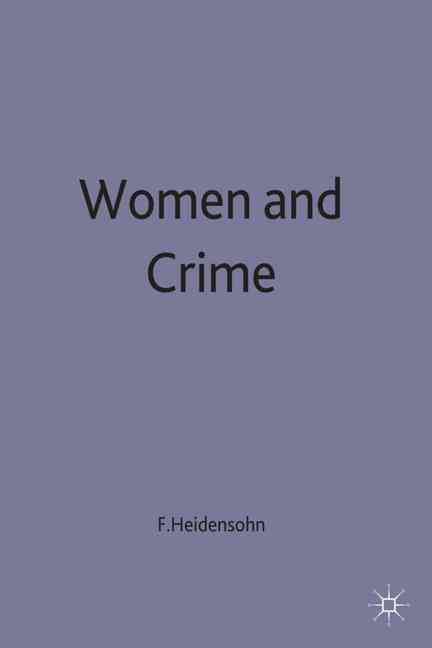 Frances Heidensohn (1968) identified some elements of the failure to examine and research female deviance:
Almost no one has interest in female deviancy
Except for women’s criminality,  almost all sociological dimensions have been long studied
The differences between male and female criminality tend to have a kind of regularity and uniformity
‘treating delinquency as normal made female delinquency problematic because it was both statistically unusual and also deemed role-inappropriate’ (Heidensohn, 1996: 129).
Criminality and delinquency is considered as something as masculine behaviour 
So male delinquency has been ascribed much importance
The general tendency of seeing male criminality as primal leads to the general blindness in scientific circles that female delinquency is something unworthy to be studied or at least not that important...
Why so silence of criminology?
Heidensohn (1996) introduces four points in explaining the silence:
‘delinquent machismo tradition’  defined in criminology as a sort of social type has made male deviance as someone heroic and romantic; the “corner boys” amazed ‘the “college boys”.
The male dominant character of academia also influenced this tendency with the male trait of the language used like  ‘founding fathers’ – all professors and higher positions are held by men and the prevalence of sexual stereotypes. 
That the female offence does not draw so much attention is taken to its irrelevance and infrequency; there is apparently a bias 
Sex difference can be easily disregarded as long as the aim is to find a position in the mainstream tradition of criminology
Carol Smart (1948 - )
Smart also  examined the ways in which women had been made unimportant in the study of crime and deviance
And also she identified the way in which women are contained in criminological studies
She highlighted that women are studied by a research posture and approach which appears to be highly sexist and quite misogynist.
“The problem which faces criminology is not insignificant, however, and, arguably, its dilemma is even more fundamental than that facing sociology. The whole raison d’être of criminology is that it addresses crime. It categorises a vast range of activities and treats them as if they were all subject to the same laws – whether laws of human behaviour, genetic inheritance, economic rationality, development or the like. The argument within criminology has always been between those who give primacy to one form of explanation rather than another. The thing that criminology cannot do is deconstruct crime. It cannot locate rape or child sexual abuse in the domain of sexuality, nor theft in the domain of economic activity, nor drug use in the domain of health, to do so would be to abandon criminology to sociology, but more important it would involve abandoning an idea of a unified problem which requires a unified response – at least at the theoretical level.” (Smart, 1990: 77)